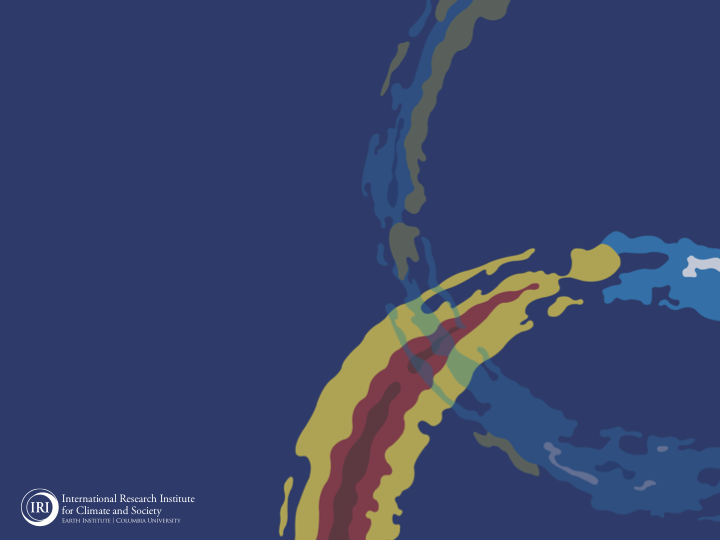 ENSO and Climate Outlook  
January 2021:
La Niña conditions persist  
Transition anticipated during Early Boreal Spring.
Weekly Sea Surface Temperature Anomalies(includes satellite data)
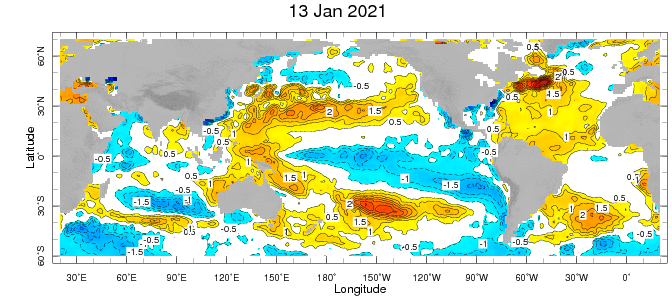 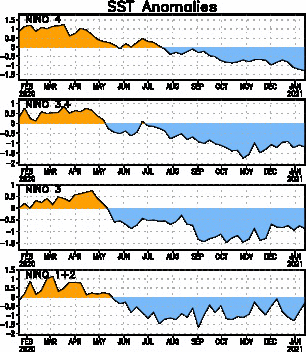 Near Dateline
This is the SST
Index
predicted
Eastern Eq. Pacific
Off Coast of S.America
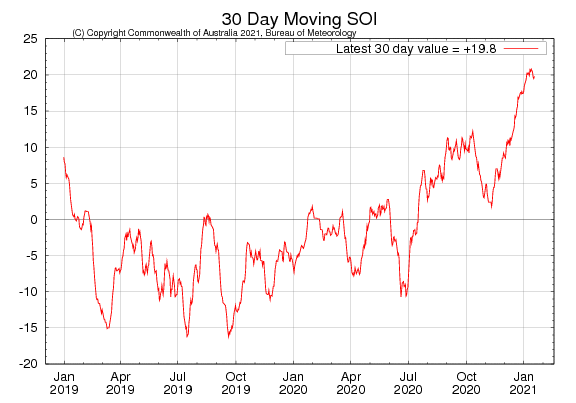 Precipitation Anomalies
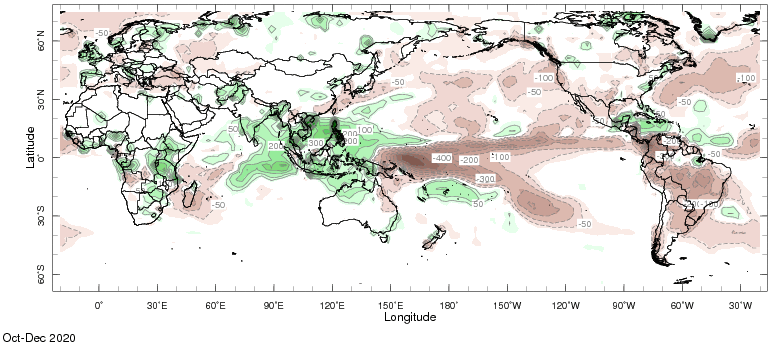 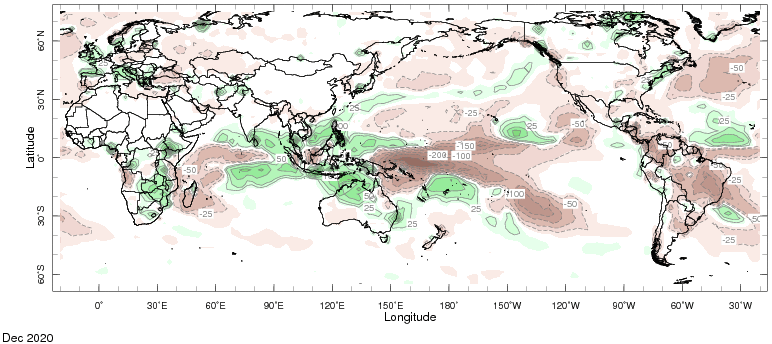 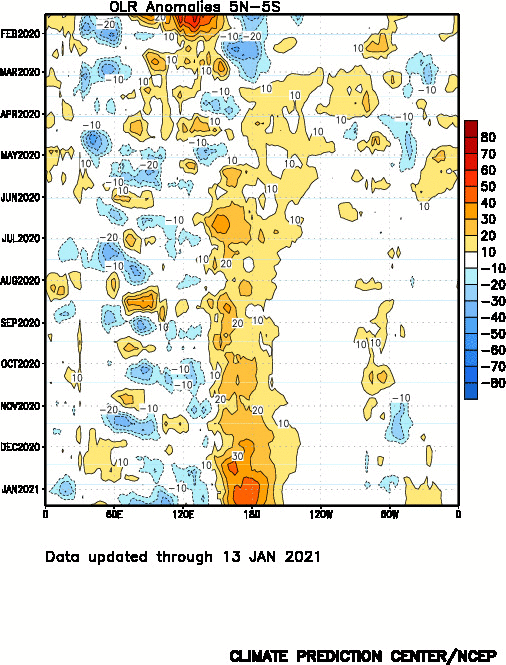 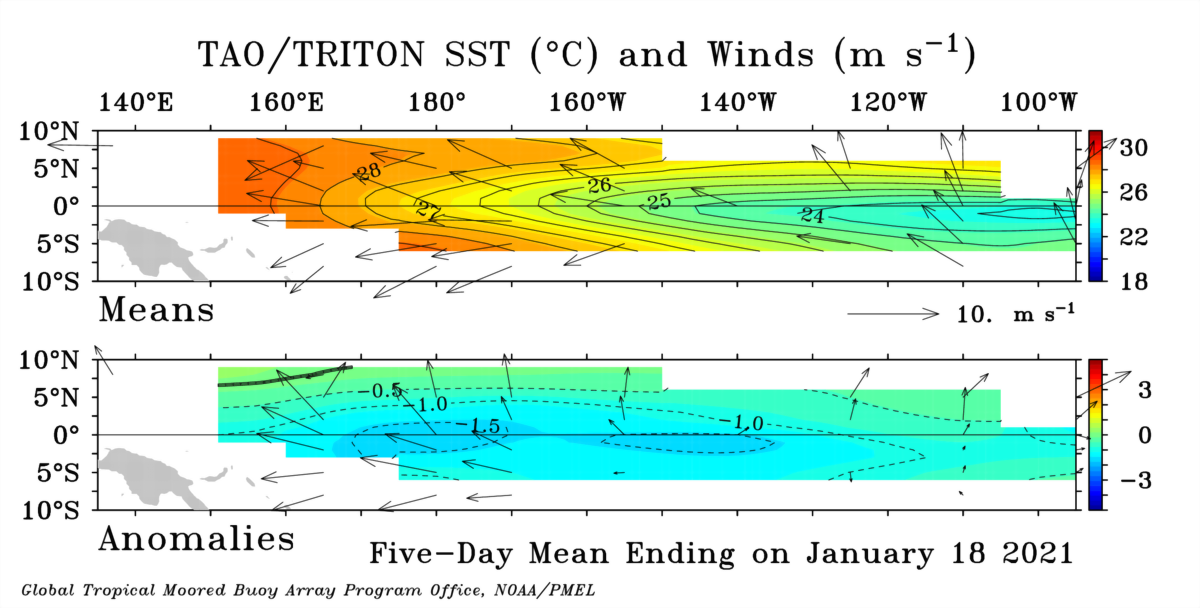 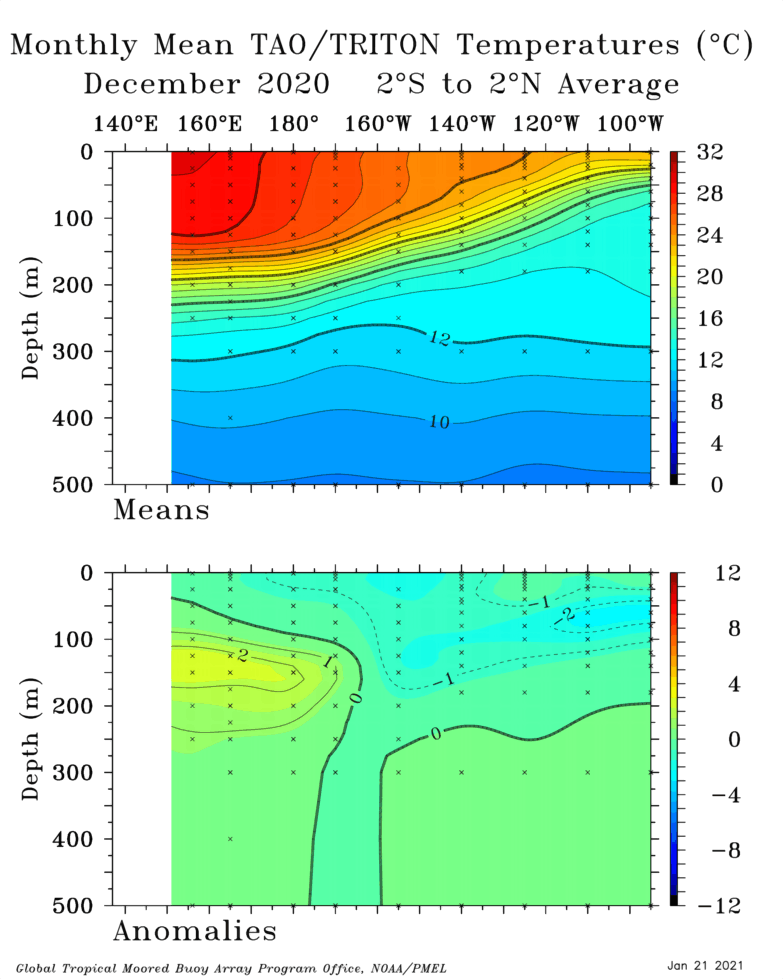 TOTAL
ANOMALY
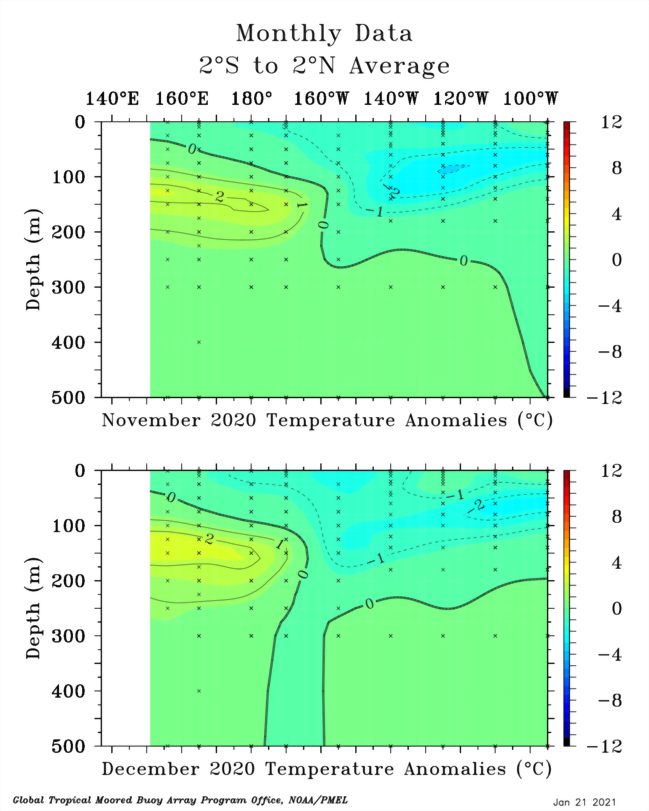 NOVEMBER2020
DECEMBER 
2020
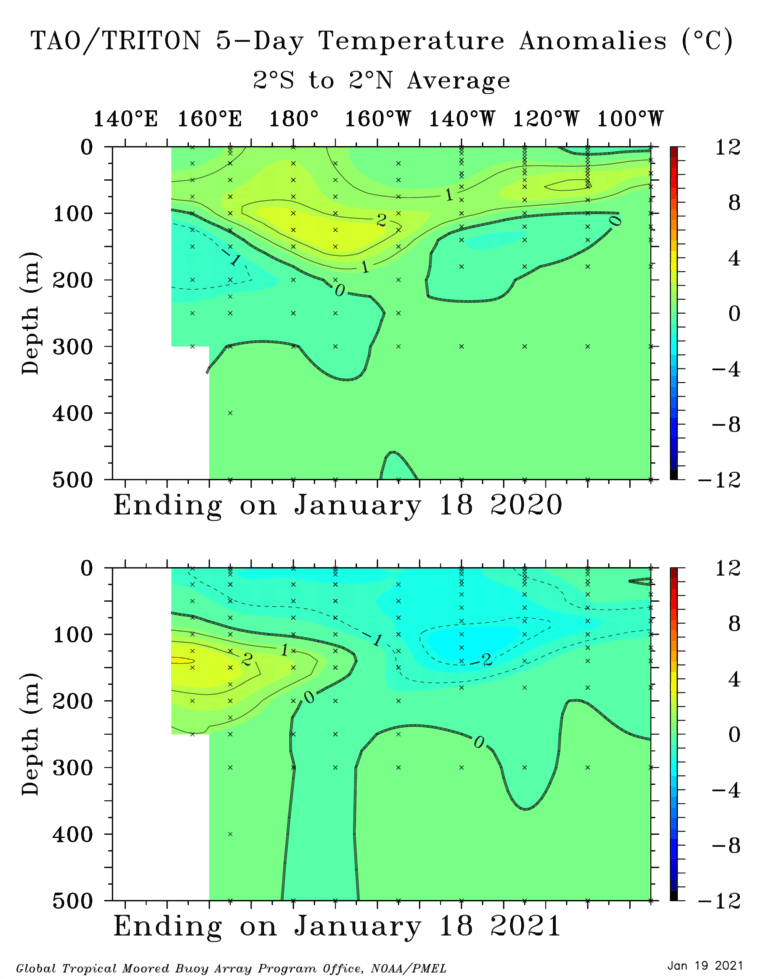 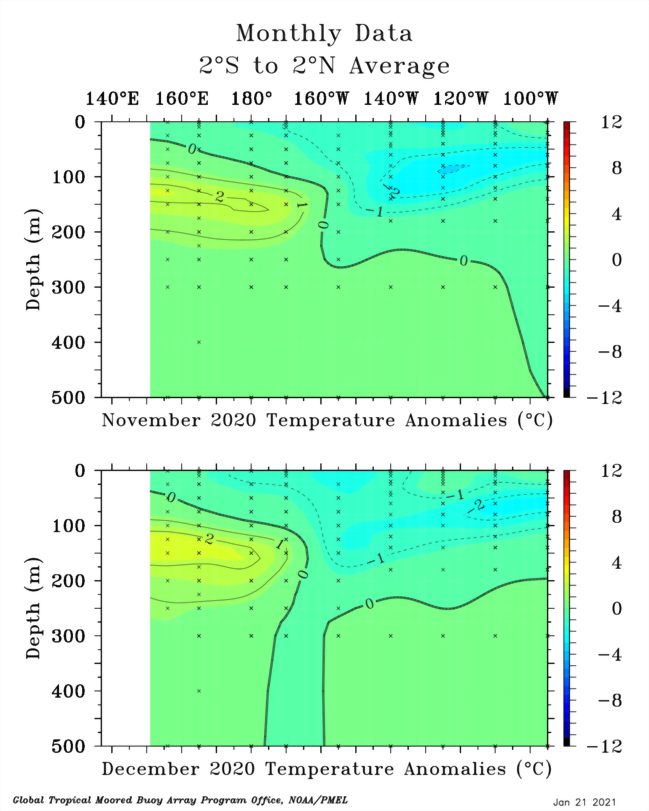 Last Month
Last 5 Days
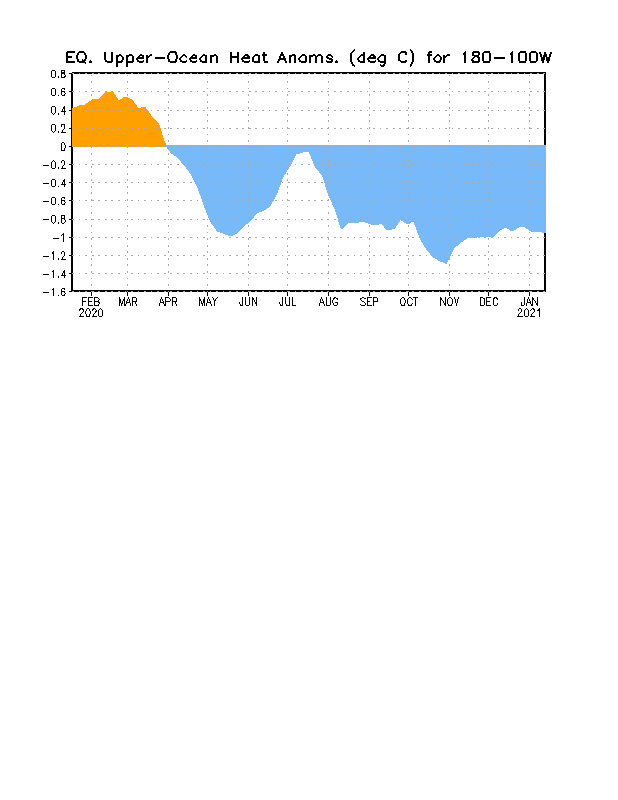 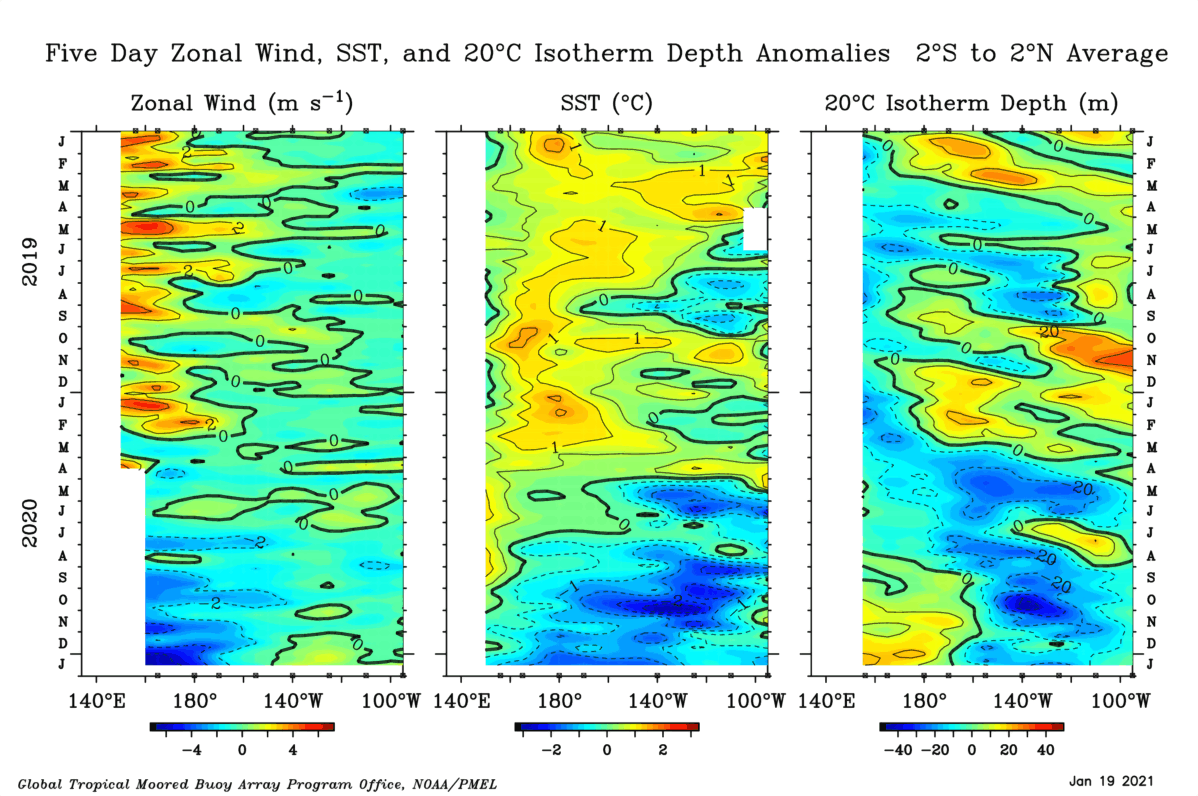 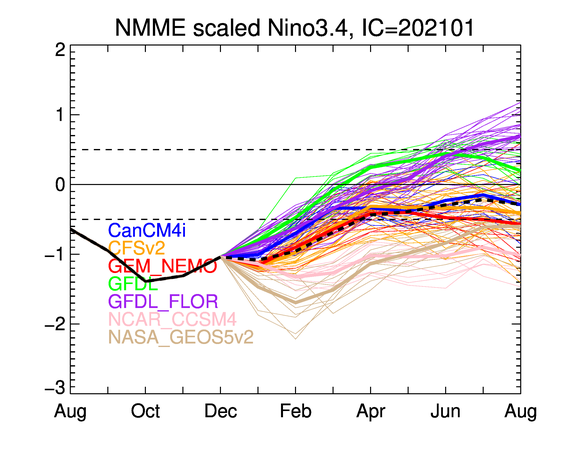 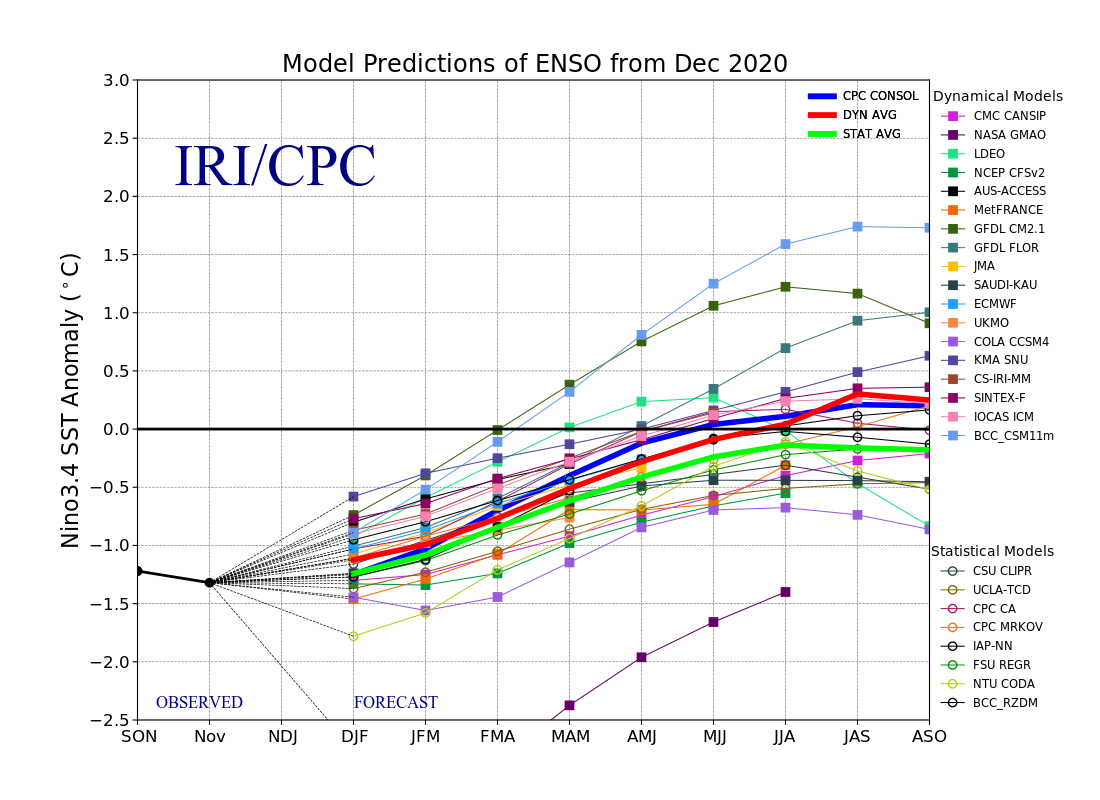 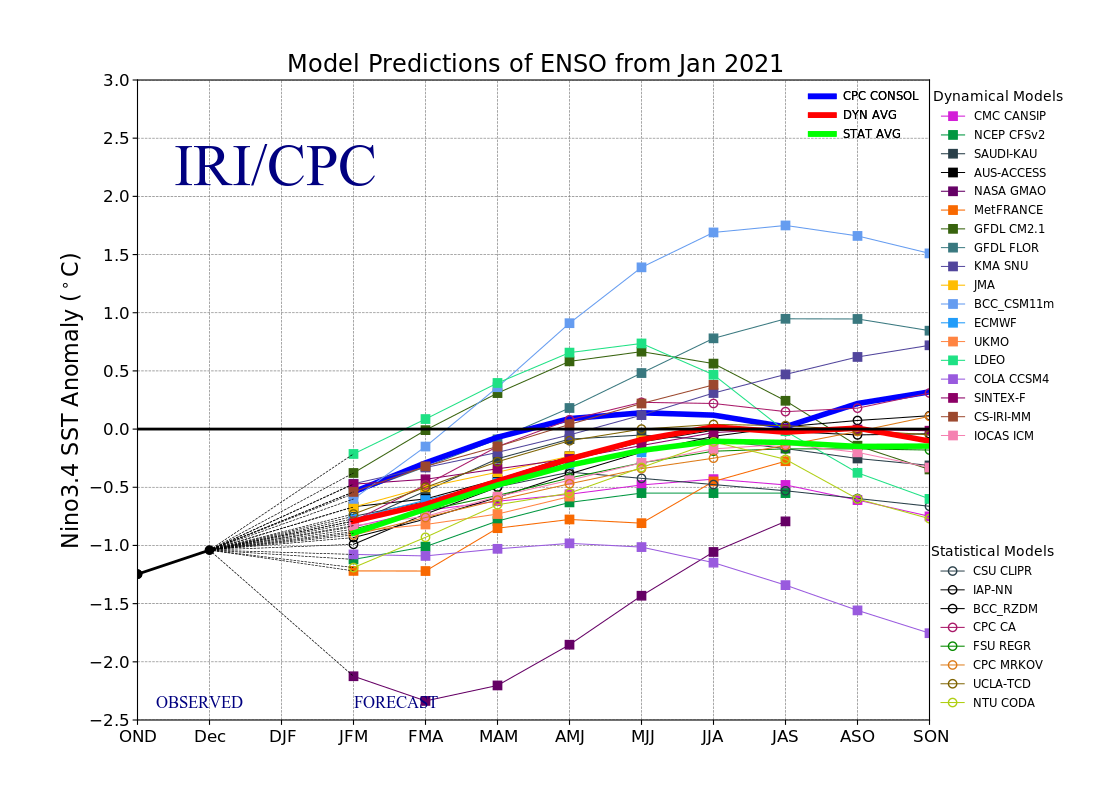 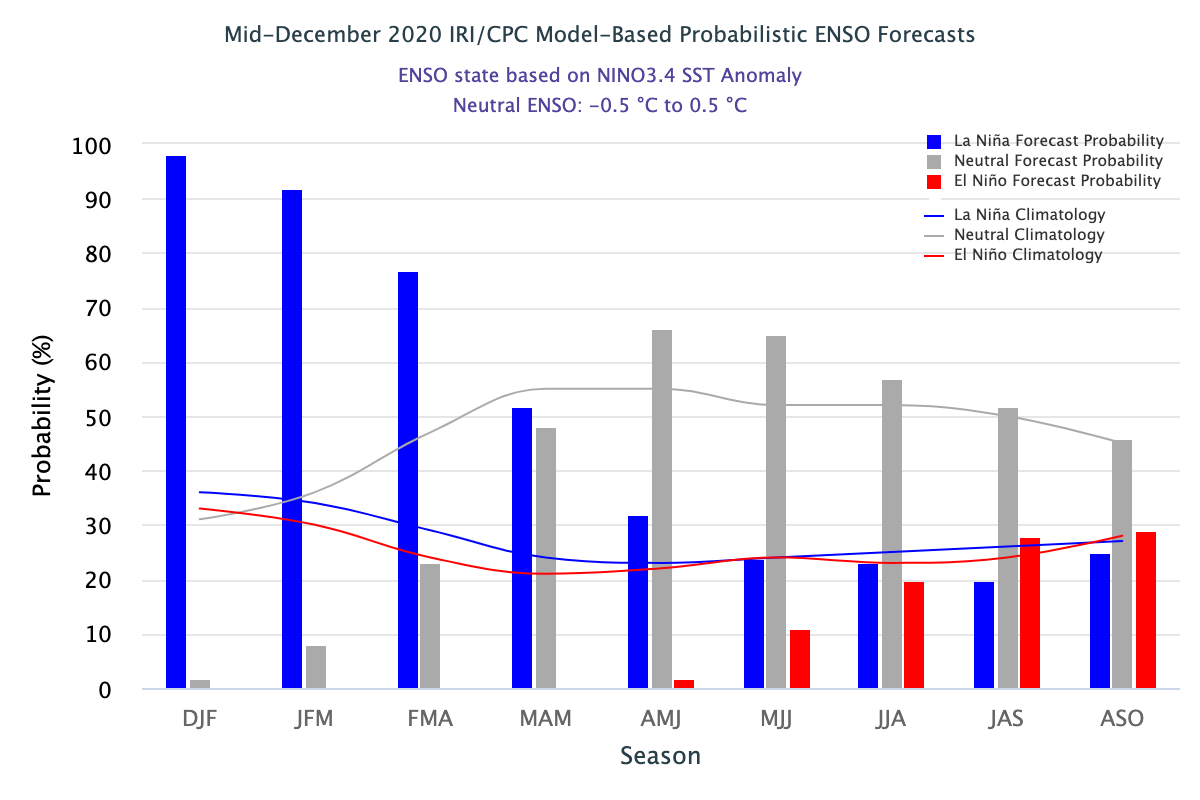 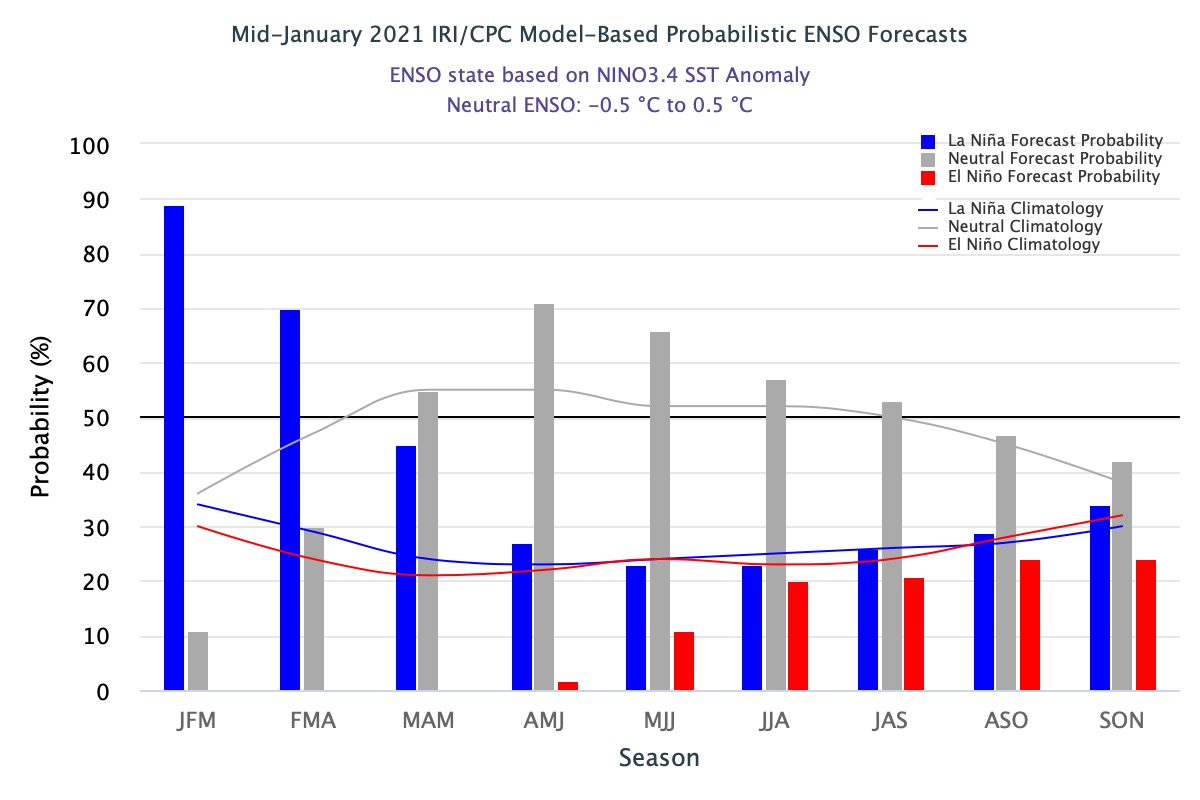 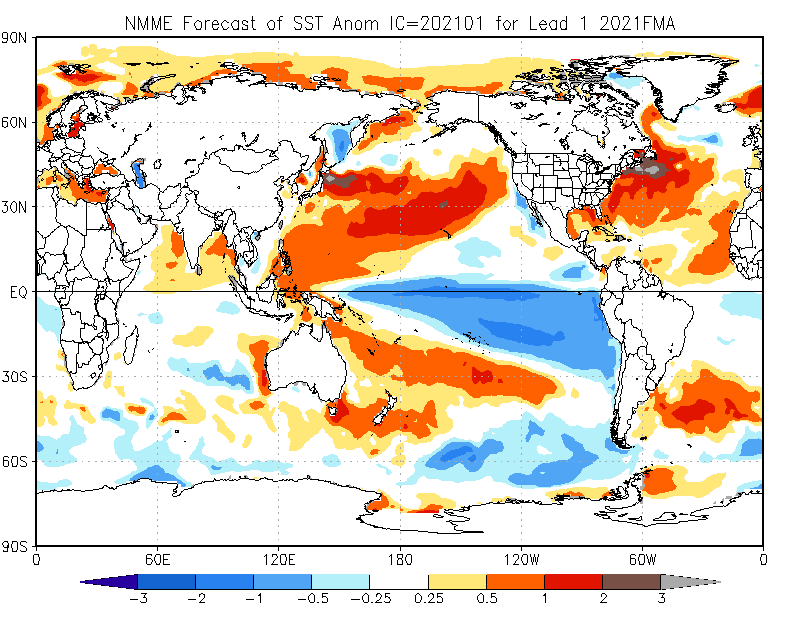 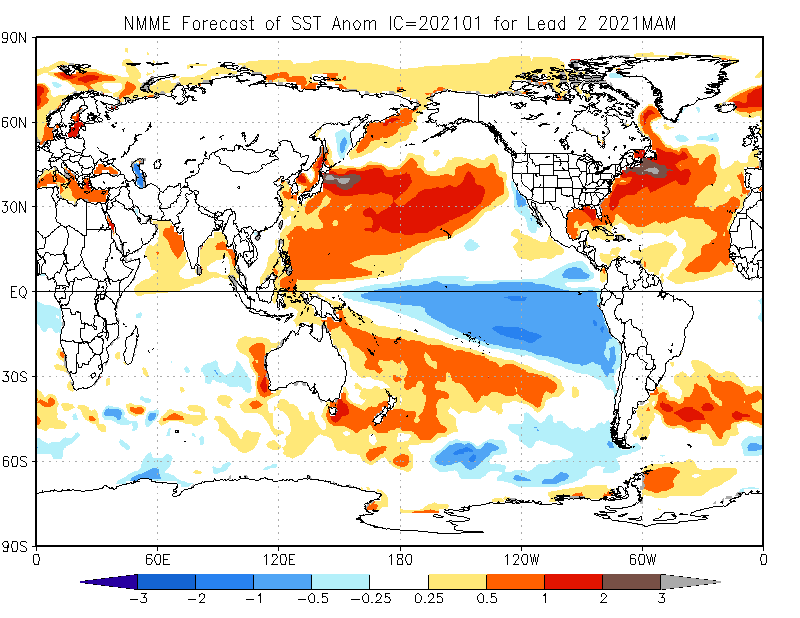 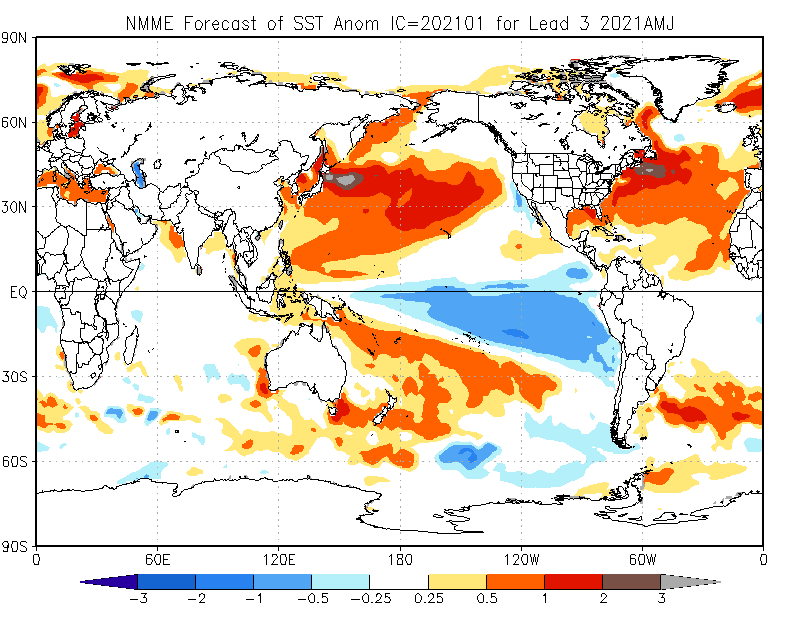 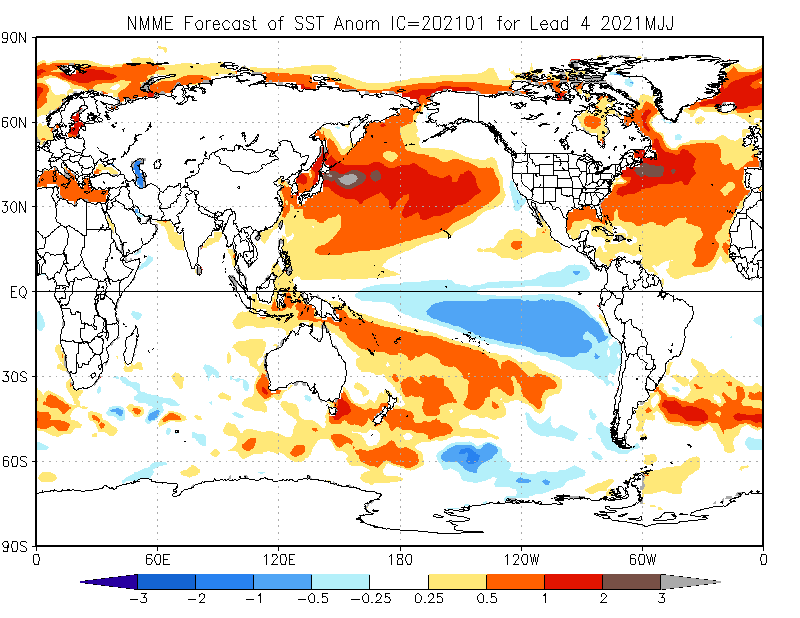 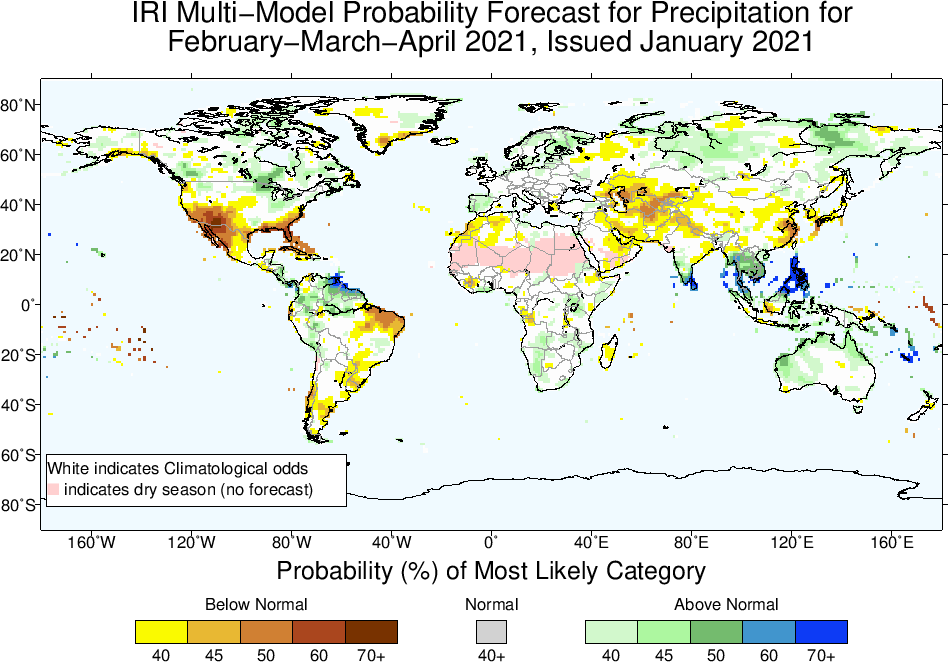 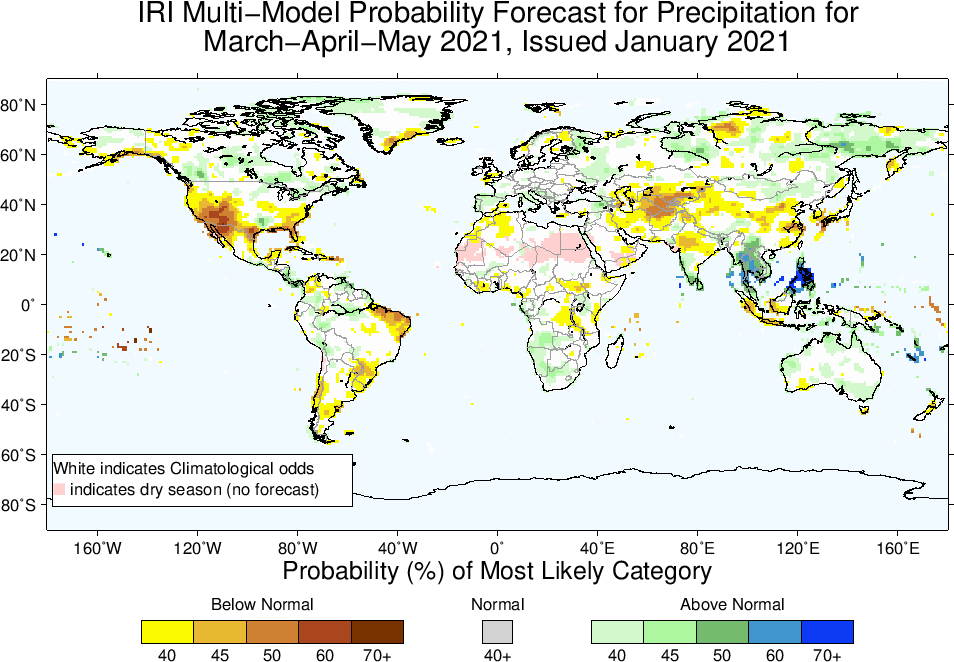 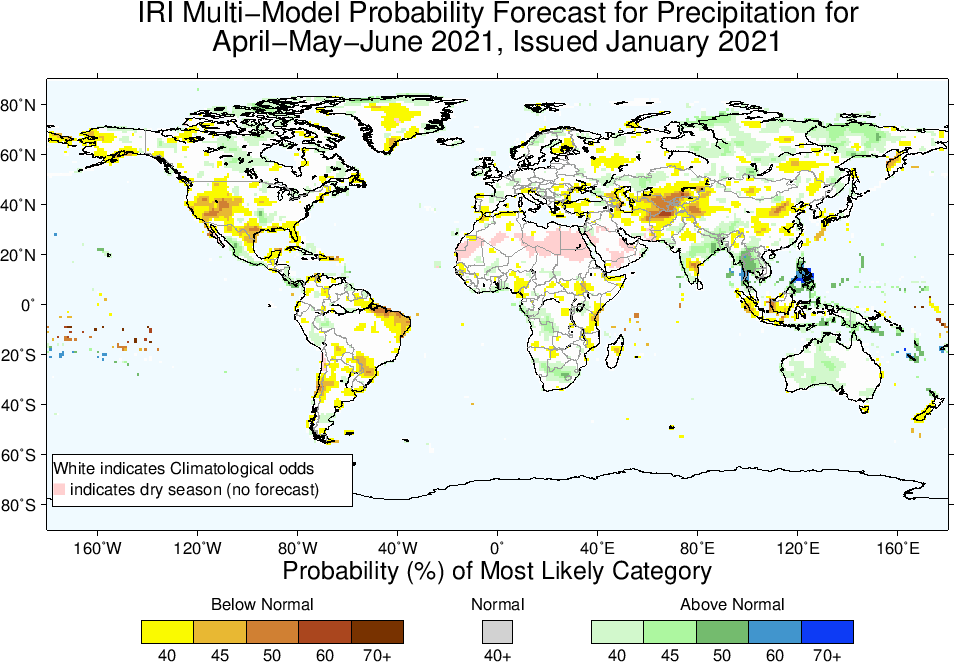 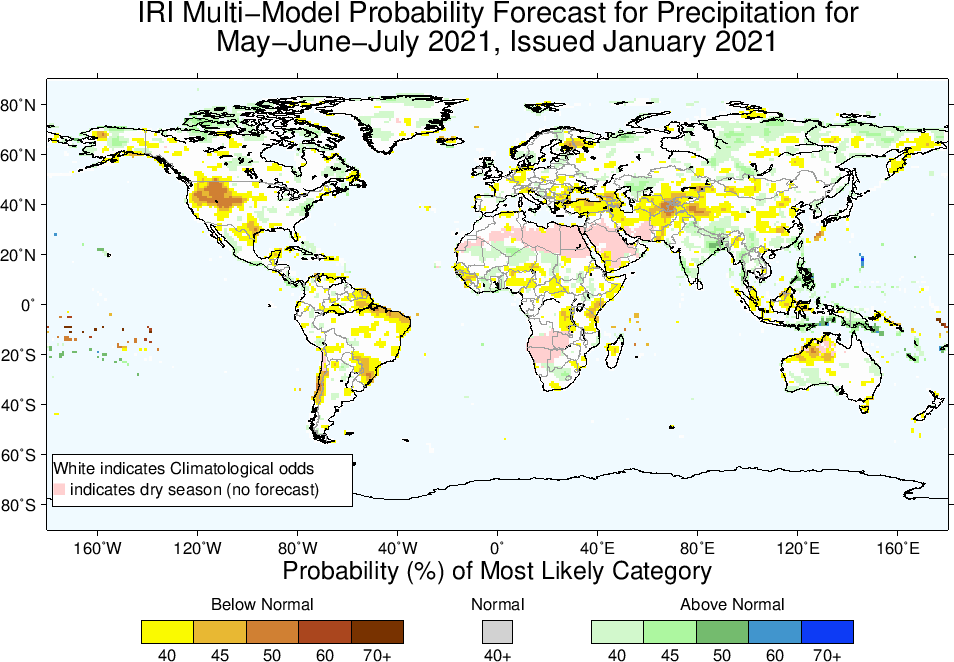 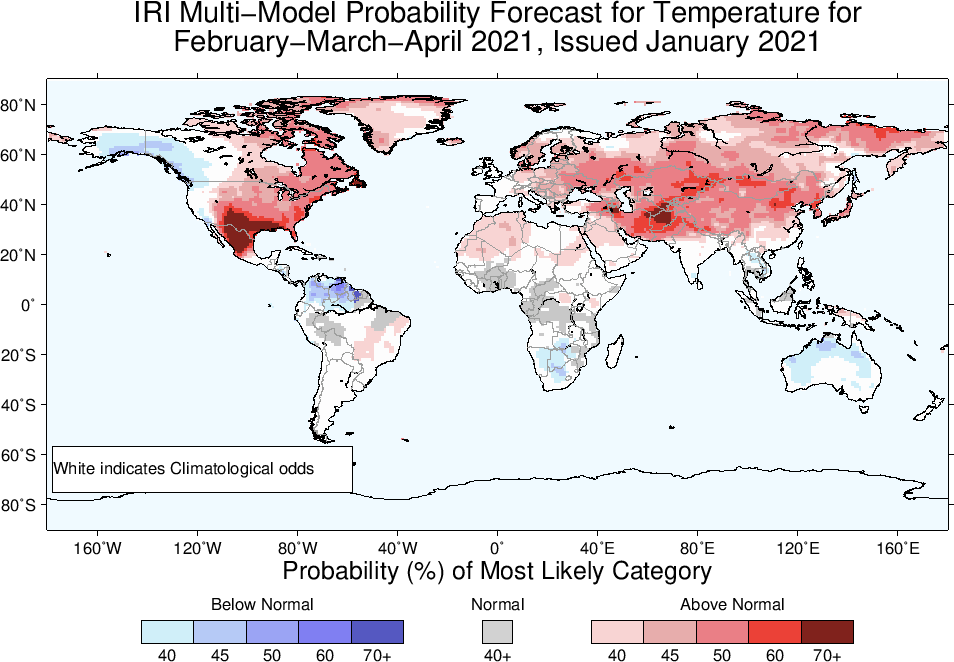 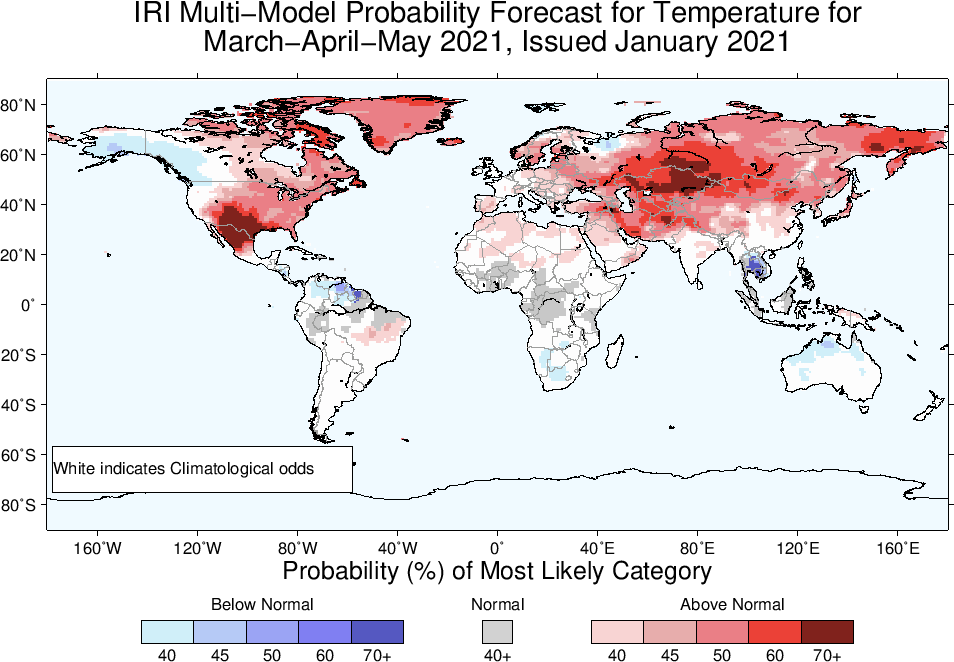 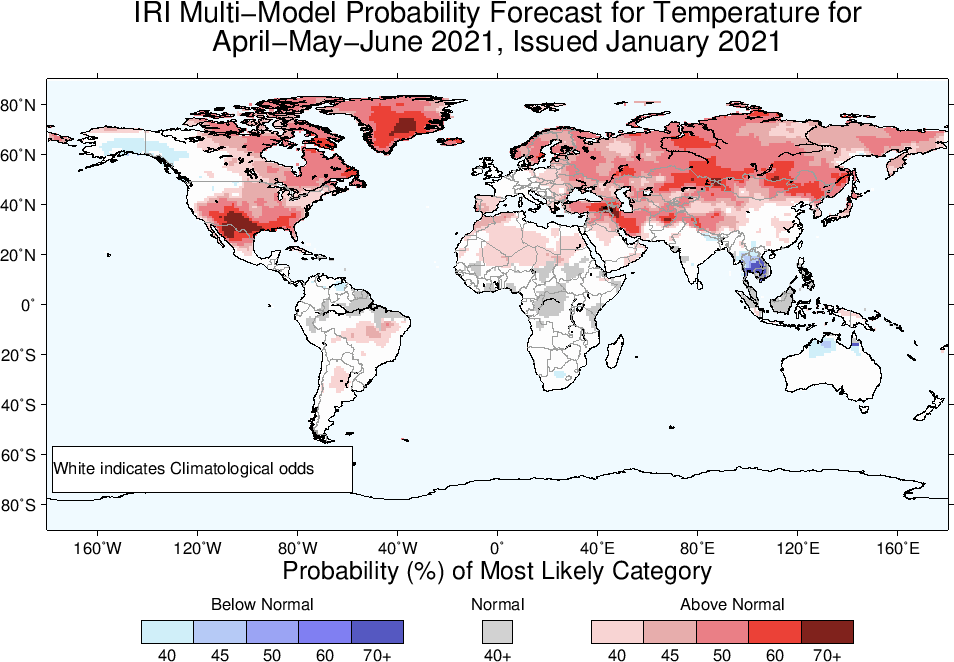 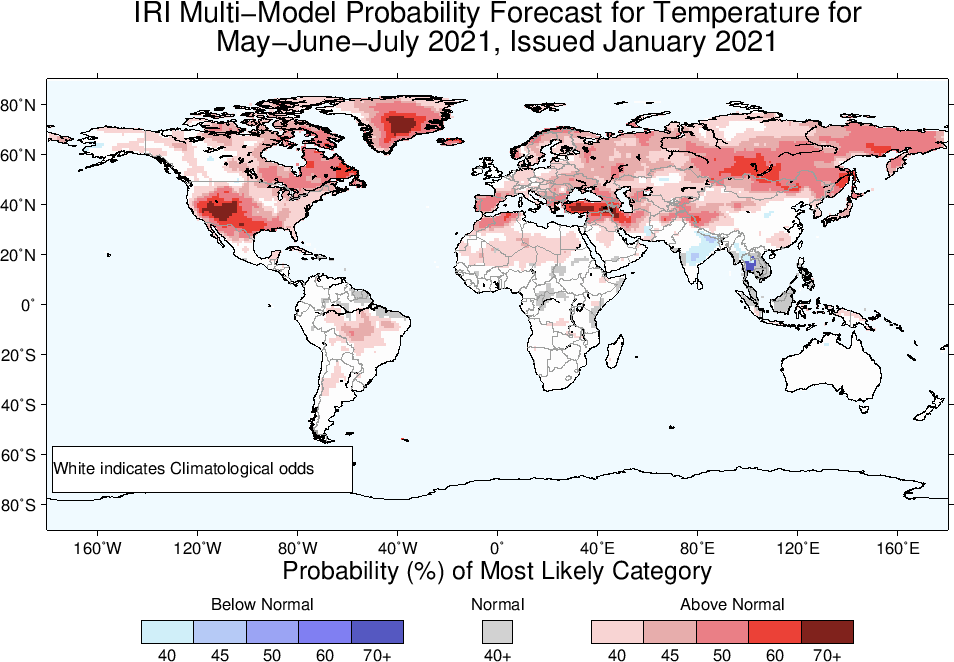